Band 5 AHP Regional Recruitment Workshop
Friday 1st May 2015
AHP Band 5 Regional Recruitment Stakeholder Workshop
Michelle Tennyson
Assistant Director of AHP & PPI
PHA
Friday the 1st of May 2015



Friday the 1st of May 2015
Regional Recruitment Why?
Mr David Bingham, 
Chief Executive, BSO
A Joined-Up Future for Recruitment
How innovative recruitment solutions and working together greatly benefits all!
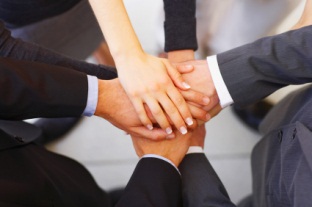 Drivers for Change
Competition for applicants
Duplication of workload
Service and cost inefficiencies
Impact on patient care
A Radical Rethink! – Competition to Collaboration
5 Trusts working together